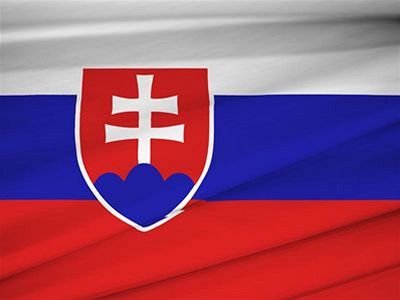 Slovakia
Great Moravia
In  833 Slovakia belong to Great Moravia, together with Hungary and Czech Republic. Sovereigns of the country was Mojmir, Rastislav, Slavomir, Svatopluk and Mojmir second.


                                                         
                                                            Svatopluk
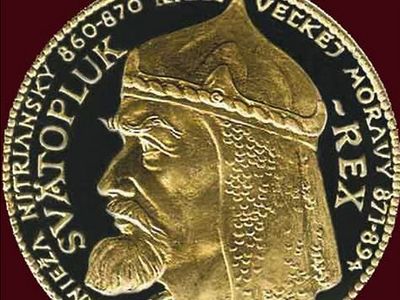 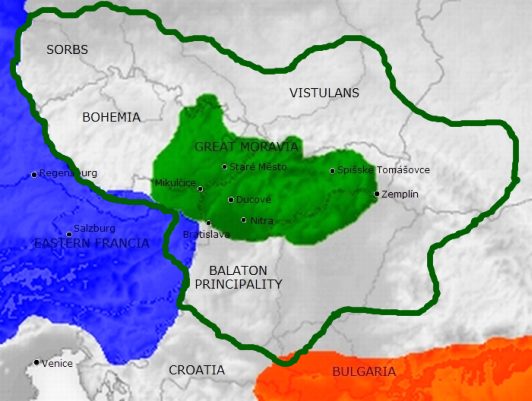 Austria–Hungary
After Great Moravia Slovakia belong to the Austria-Hungary. The most famous empress was Maria Theresa.





         Maria Theresa
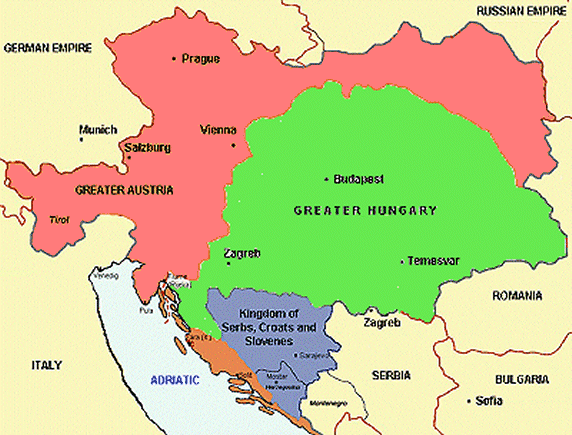 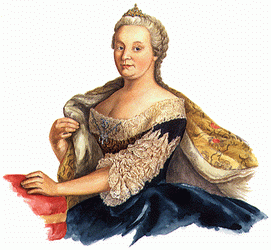 Czecho-Slovakia
After World War 2 Slovakia belonged to Czechoslovakia. It was a communist state.Slovakia belong to Czechoslovakia to year 1989.
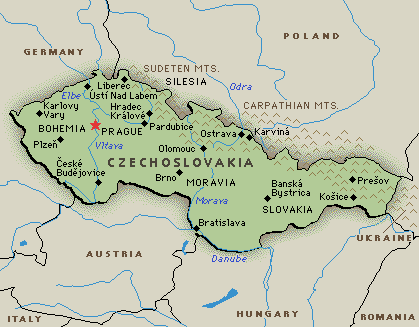 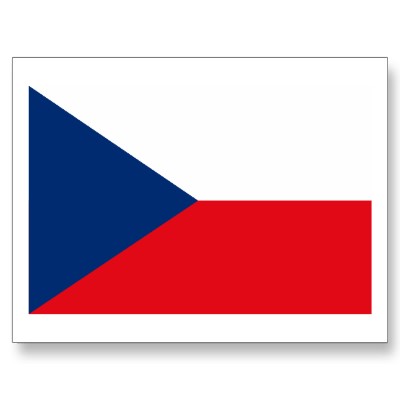 In 1989 In 1989, Czecho-Slovakia disintegrated in 1993 originated Slovakia. The first president of slovakia was Michal Kováč.
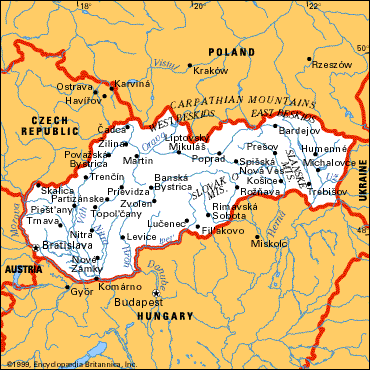